SUPERINTENDENT’S K-12 
BOARD REPORT
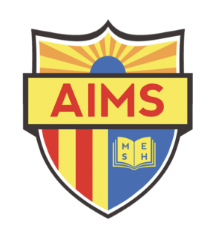 February 2019
Finance
Second Interims submitted to 
OUSD
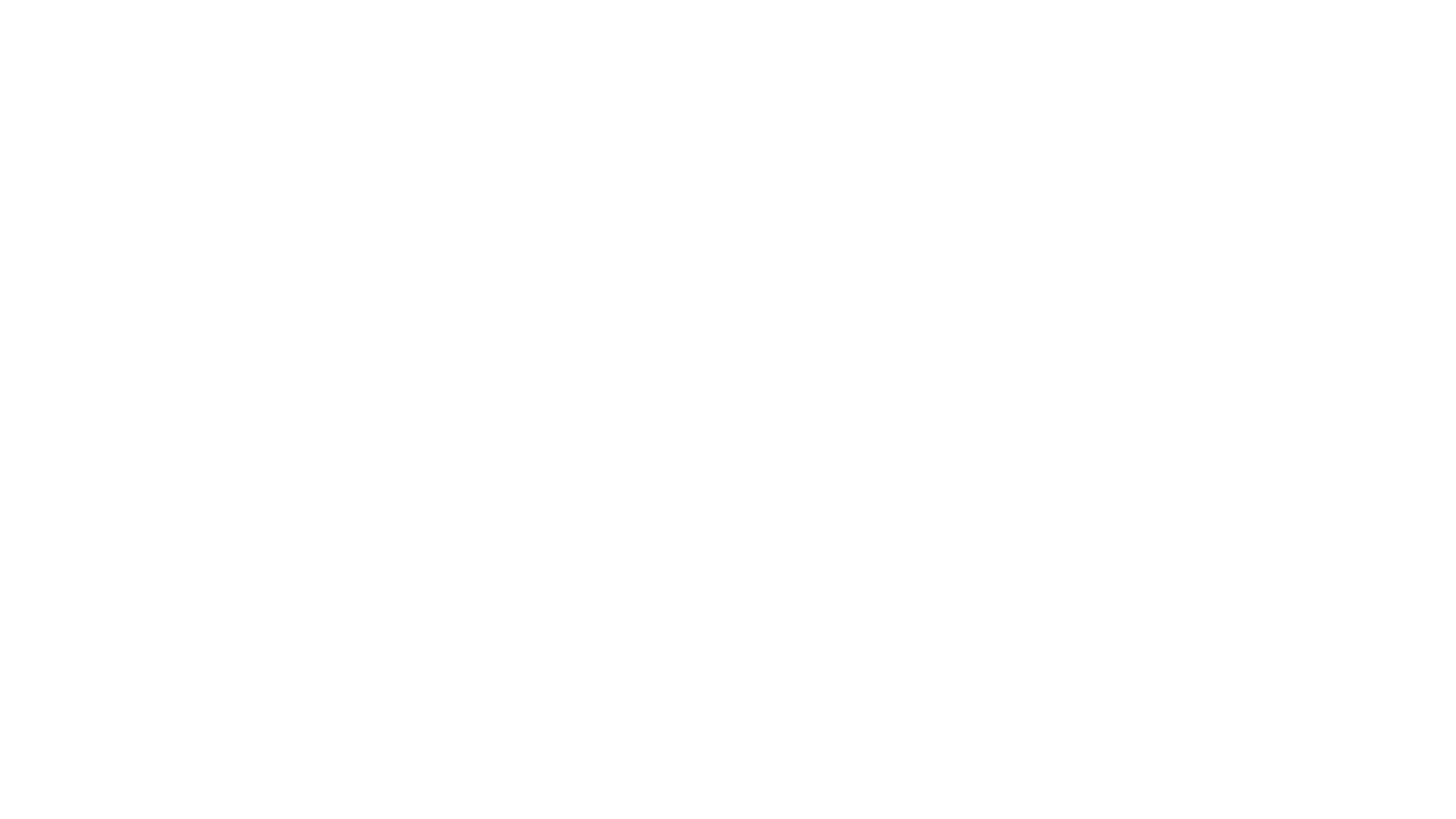 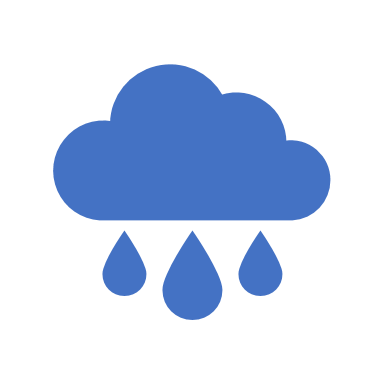 Site Update
Water Flood Restoration

Continued construction to flood damaged areas.

Arrival of 2 Vans
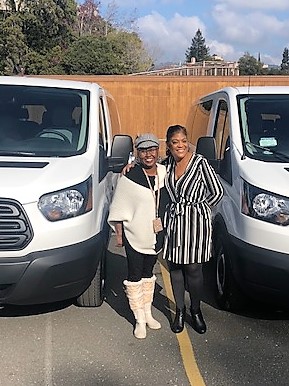 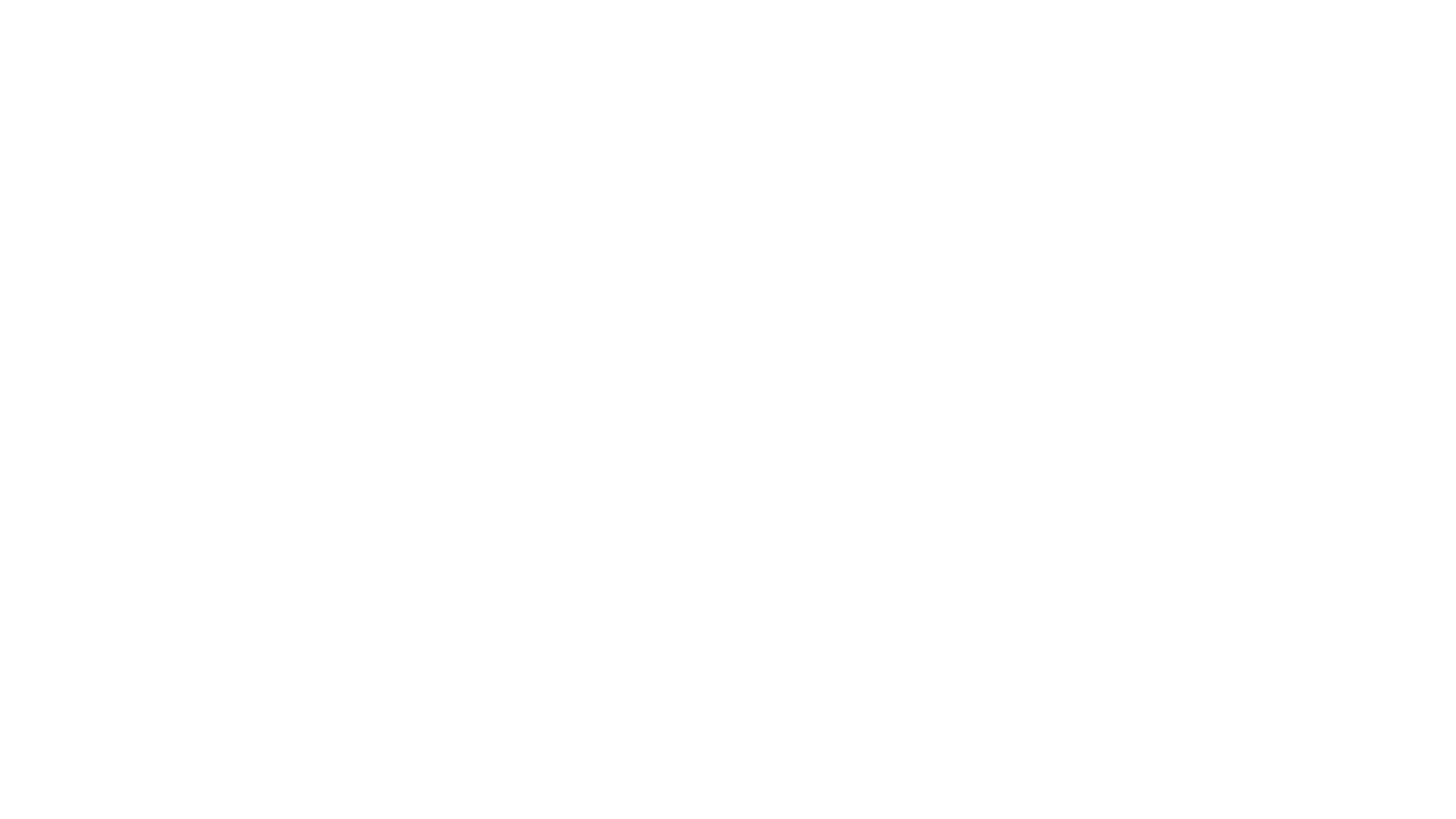 Community Engagements
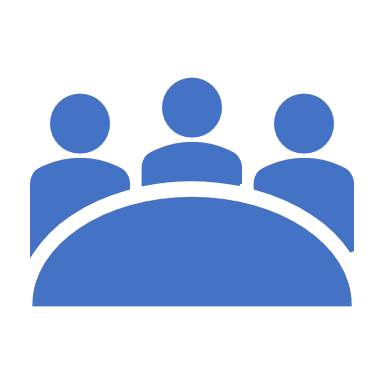 Finance Committee Meeting
Facilities Committee Meeting
Governance Committee Meeting
Saturday School tutoring group
Oakland Steering Committee Meeting
SSC Meetings
7th Annual Appreciation Dinner
8th Grade Field Trip
AIPHS and Middle School Fall Sports Banquets
AIPHS Boys and Girls Basketball games
Promoting AIMS
ExcelinEd 2018 National Summit 
       Washington, D.C.

The annual National Summit on Education Reform is the nation’s premier gathering of education reformers. It provides state and local policymakers, education leaders and advocates with comprehensive information on evolving laws, new trends, successful policies and the latest innovations that are transforming education for the 21st century.

CSDC Leadership Update Conference 
        San Francisco

 Presenter: AIMS K-12 Success

      Chinese Consulate Visit 
	Oakland

Board Members Steven Leung and Benson Wan

Oakland Rotary Showcase Mixer
        Summit Bank, Oakland
Meeting with EBay Rep 
      Oakland
	Board Member Toni Cook

HBCU /Oakland NAACP Visit 
	AIPHS
      
The Oakland NAACP Branch in collaboration with the Oakland Promise and the Oakland Unified School District hosted a HBCU Luncheon with three Historically Black Colleges & Universities: Paul Quinn College, Wiley College, and the University of Arkansas at Pine Bluff. 
One of the objectives was to strategize with HBCU presidents, clergy and community members on ways to increase HBCU engagement in Oakland and how to support students on making a HBCU their college choice.
Promoting AIMS
OUSD Board of Education Meeting
       
Support for charter schools, addressing: 
In Oakland, 30% of public students attend a charter school. This past year, OUSD was not able to make up a $34.7 million deficit in their budget and was at risk of going into state receivership (state controlled and operation of the district). Fortunately for the district, Governor Brown chose to bail out OUSD, eliminating the risk. However, the school board is now actively hiring a lobbyist to eliminate what they perceive to be the threat to their fiscal solvency, Charter Schools.
 
Celebrity Pajama Night Read-A-Thon
	AIPCS II – Grades 2-5

“The purpose is to let kids know “reading books” can open up a world of new adventures for them!”
Promoting AIMS
February Engagements
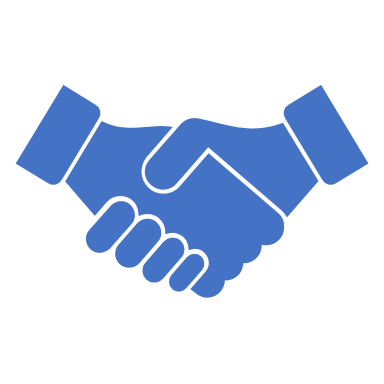 February 2 – NAACP 110th Anniversary Celebration
           The mission is to Engage, Educate, Empower, and Inspire Hope to build  a better Oakland Bay Area. 

February 14 – Tipping Point Community Site Visit 
	Tipping Point supports organizations that produce strong academic outcomes, such as literacy, high school graduation, college attendance and post-secondary degrees.

February 19-20 - CSDC CBO Training
           An intensive training that delves into the key fiscal management skills required of California charter school directors, business officers, governing board treasurers, and charter-granting agency staff members who have significant financial management and/or oversight responsibilities.  

February 28 – K-1 African American Read-In
	Celebrating Black History Month with guest readers. Focused on exposing our students 
	to the strong and varied African-American authors whose works might expand 
	children’s future reading.